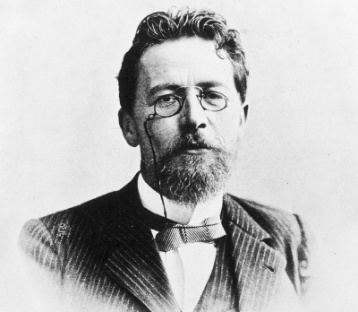 «Наука – самое важное, самое прекрасное  и нужное в  жизни человека, она всегда была и будет высшим проявлением  любви, только одною ею человек  победит природу и себя».                     						                    А.П.Чехов
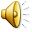 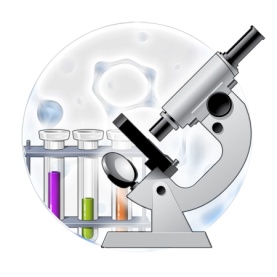 Человек всегда искал способы объяснения жизни, того, что происходит. 
          
         Наука прошла большой и сложный путь развития — от египетских памятников до атомных электростанций и космических полётов.
Благодаря развитию науки в мире существует множество высоких технологий, медицинских открытий, бытовых и промышленных приборов, облегчающих и улучшающих жизнь человека. 
        Развитие науки очень важно, как для России, так и для всего человечества. Она открывает путь в будущее, спасает жизни, даёт нам возможность познавать окружающий мир и тайны вселенной.
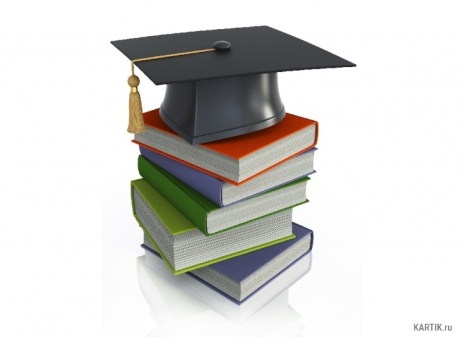 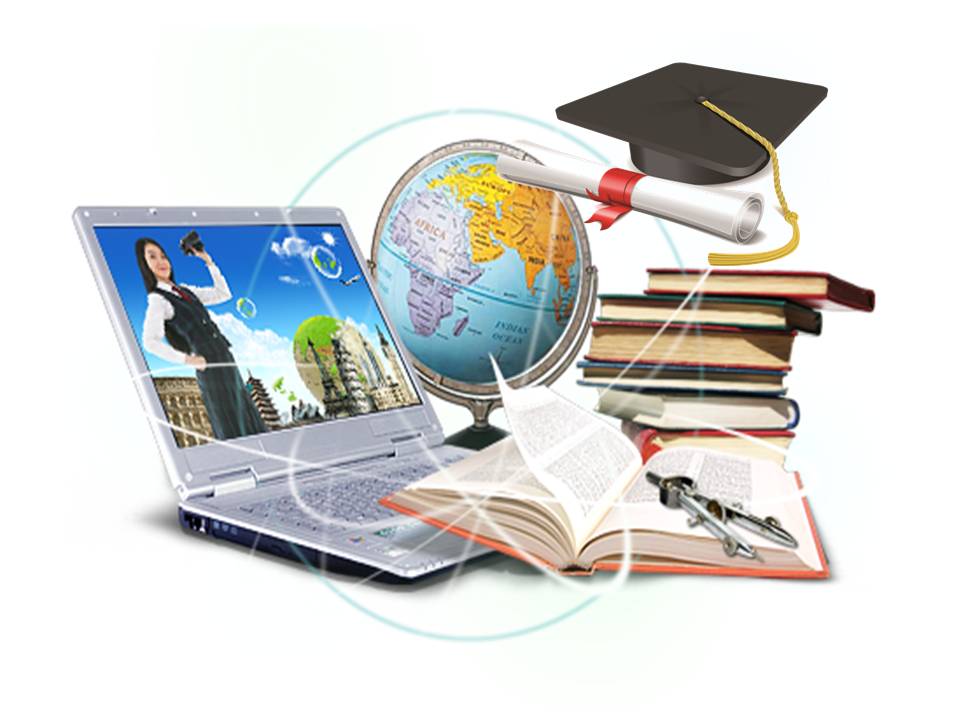 По праву труд гениальных российских учёных можно сравнить с подвигом – многие из них ценой собственной жизни и здоровья осуществляли эксперименты и добивались положительных результатов.
Радио, телевидение, первый искусственный спутник, цветная фотография и многое другое вписано в историю русских изобретений. 
       Эти открытия положили начало феноменальному развитию самых разных сфер в области науки и техники.                                             Сегодня  Россия занимает лидирующие позиции в различных научных направлениях: в физике, химии, биотехнологиях  и многих других областях науки и техники.
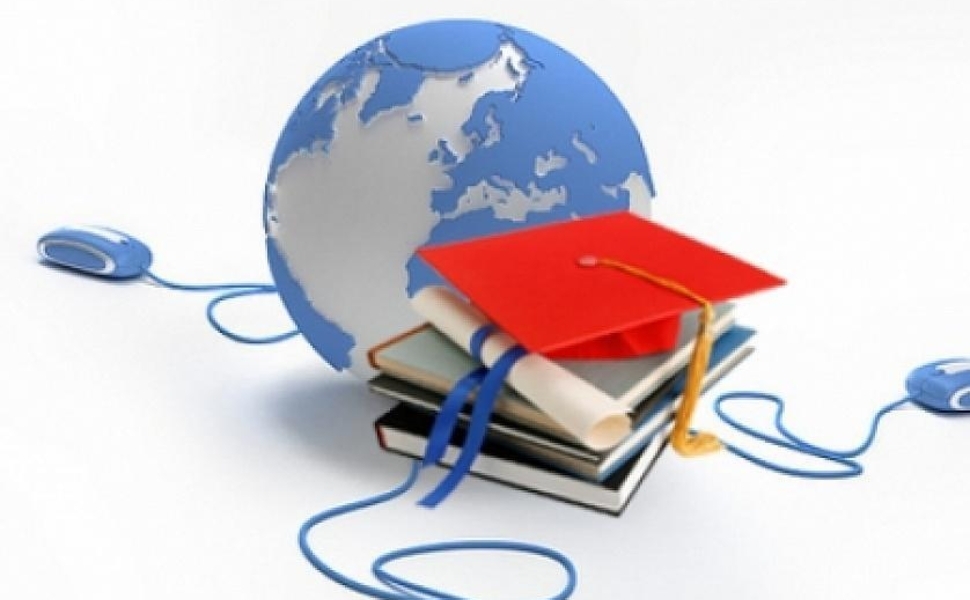 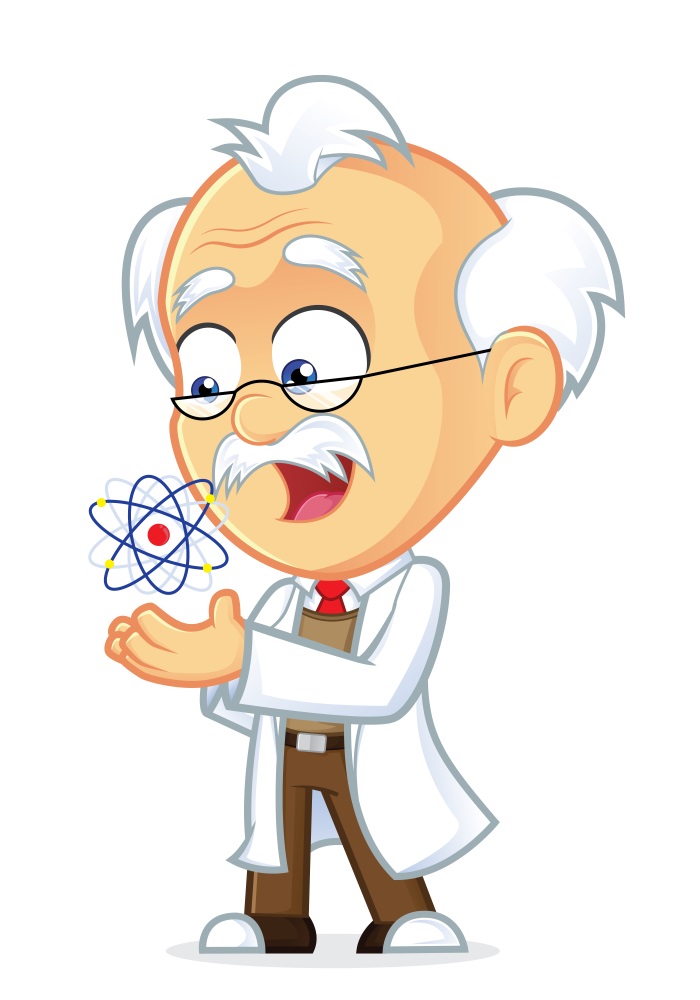 Имена многих учёных навсегда вписаны в историю мировой науки.                                                                              	Российская наука дала миру много великих имён и открытий. 
		Во всём мире известны имена  российских ученых, таких как: Э.К. Циолковский, П.Л. Капица, М.В.  Ломоносов,             Д.И. Менделеев, И.В. Курчатов,                 А.П. Александров,                   С.П. Королёв и  многие другие.
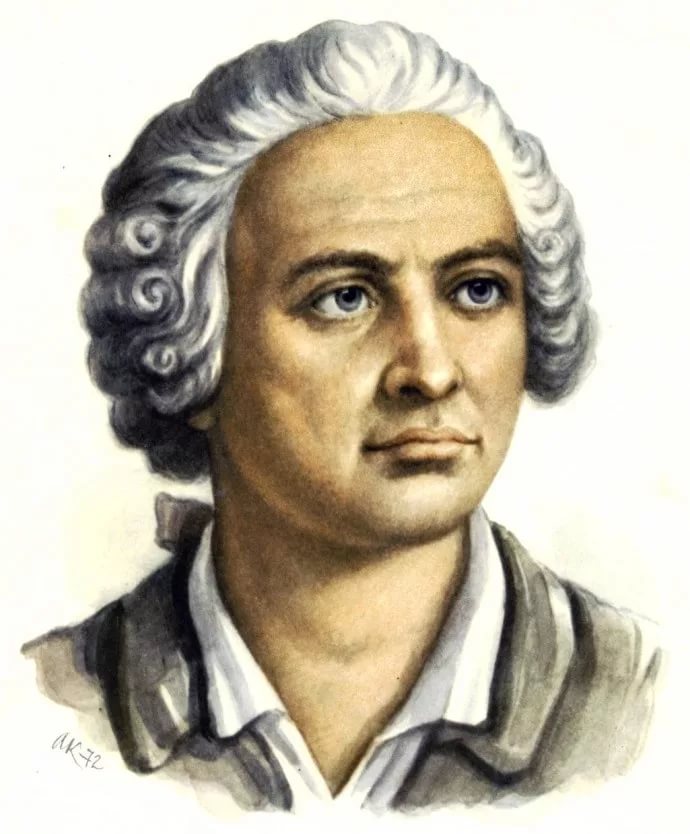 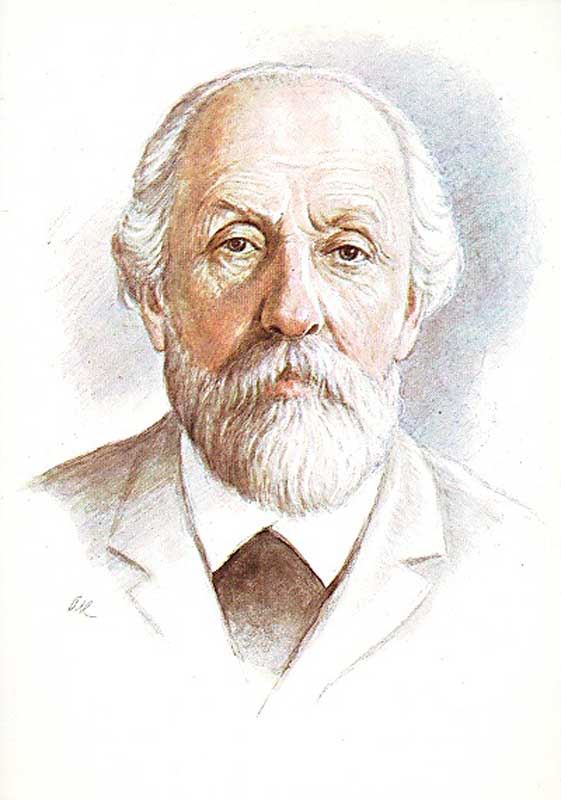 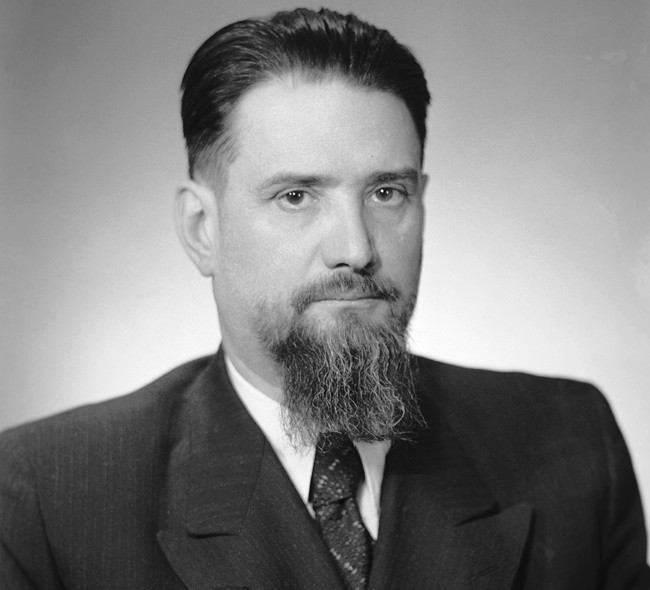 Э.К. Циолковский
Д.И. Менделеев
И.В. Курчатов
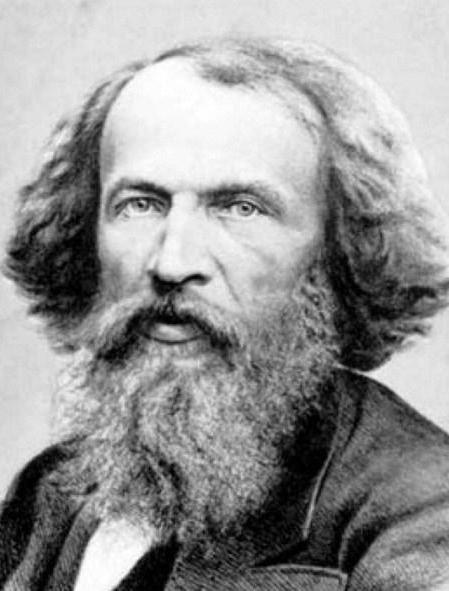 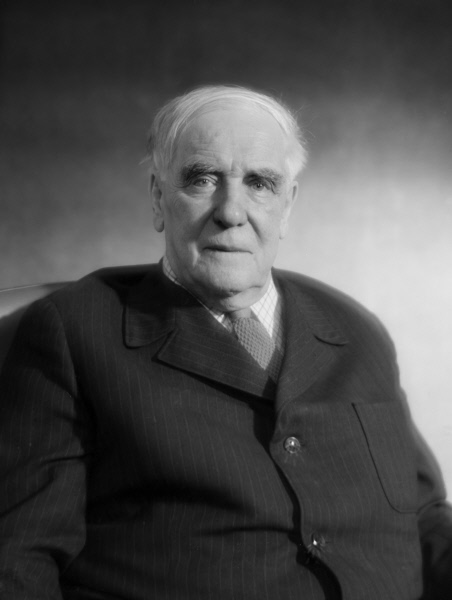 М.В.  Ломоносов
П.Л. Капица
Наука является одной из важнейших составляющих культуры общества. Люди, увлечённые наукой, составляют богатство нации, её мощнейший интеллектуальный потенциал. 
           На нашей  выставке представлены издания  которые расскажут об истории и философии науки, великих ученых прошлого.
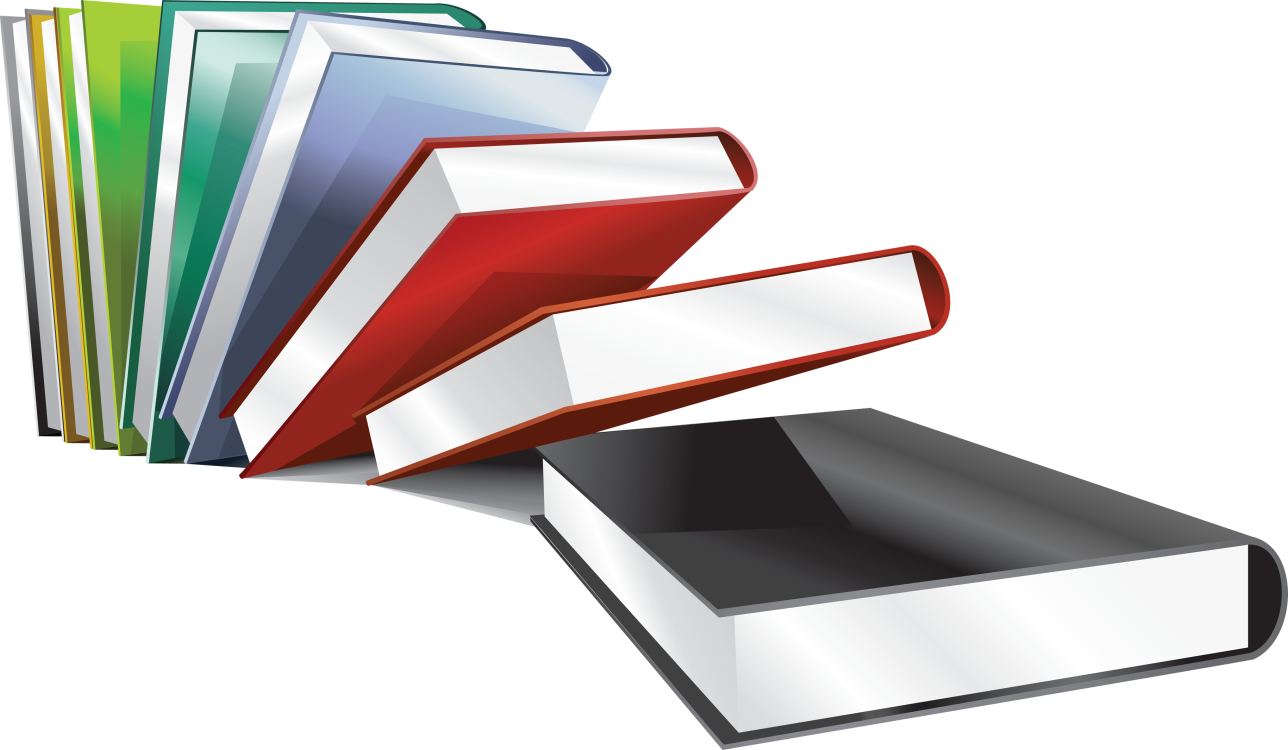 Самин Д.К.100 великих ученых. – Москва: Вече, 2001. – 592 с.Книга начинается с биографий известных ученых древности: Пифагор, гиппократ, Архимед… а далее читатель откроет для себя такие имена, как Кеплер, Декарт, ньютон, ломоносов, Фарадей, Лобачевский, Менделеев и многие другие
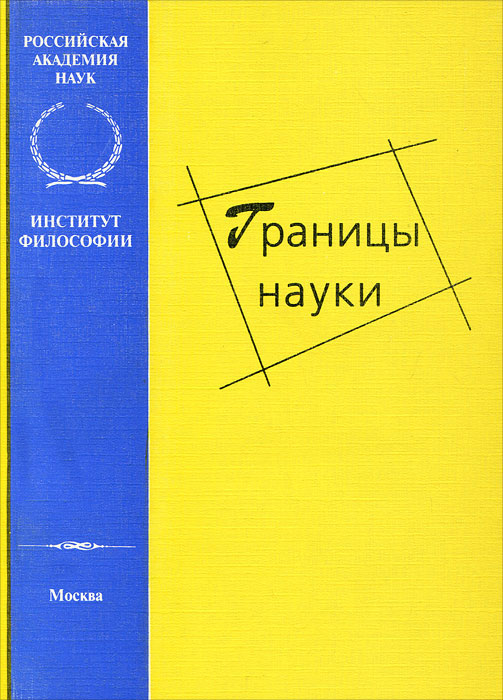 Границы наук /Отв. ред. Л.А. Маркова – Москва: Институт философии РАН, 2000. –   277 с.  
       Во второй половине XX в. подвергаются переосмыслению самые основания естествознания нового времени, такие как объективность научного знания, его воспроизводимость в ходе научного эксперимента, истинность как соответствие предмету исследования, заново продумываются такие базовые понятия как причинность, элементарность и т.д. Если наука меняется столь радикальным образом, то неизбежно встаёт вопрос о её новых отношениях с другими сферами духовной деятельности (философией, религией, культурой в целом), а также с социумом, экономикой. Другими словами можно сказать, что с новой остротой встаёт проблема её границ. Решение этого вопроса в разные исторические эпохи, в том числе и в XX в., прослеживается авторами настоящей книги.
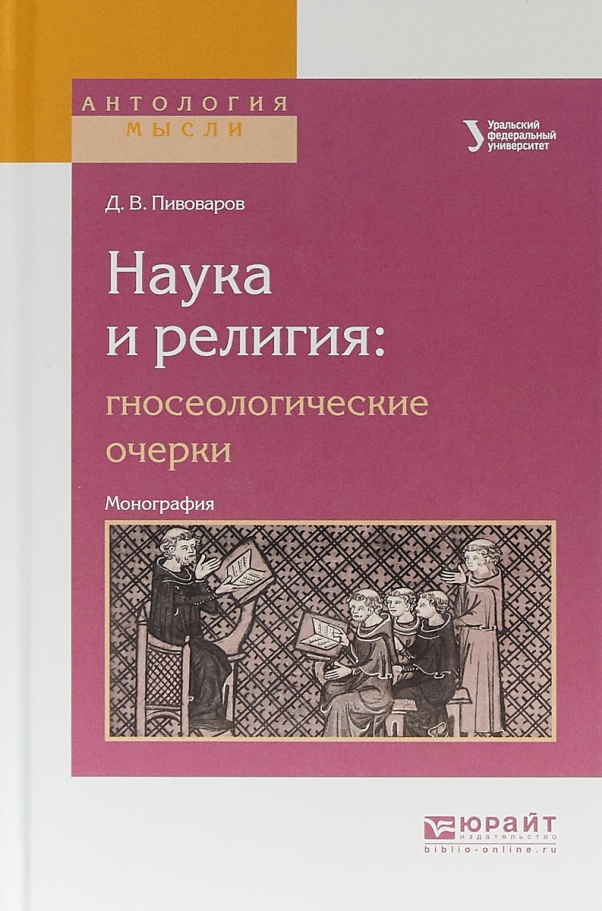 Пивоваров, Д. В. Наука и религия: гносеологические очерки : монография / Д. В. Пивоваров. — Москва : Издательство Юрайт, 2020. — 346 с. — (Антология мысли) 

       В монографии рассматриваются основные проблемы гносеологии религии: взаимоотношения субъекта и объекта, структура процесса познания, понятия истины и правды, знания и веры. Описываются специфические особенности науки, анализируется сущность религии. Исследуется диалектический характер взаимоотношений науки и религии.
Пржиленский, В. И. История и философия науки : учебник для аспирантов, обучающихся по направлению «Юриспруденция» / В. И. Пржиленский. — Москва : Норма : ИНФРА-М, 2020. — 296 с 

      Учебник написан в соответствии с новыми требованиями, содержашимися в государственных образовательных стандартах. Основное внимание уделено новейшим философским подходам к пониманию природы, сущности и смысла науки и научной деятельности. Показаны логика и прагматика развития систем научного знания, а также их взаимодействие с социальными и культурными системами. Рассмотрены основы теории и методологии научного познания, критики научной рациональности, а также отдельные проблемы юридического знания. В пятой и шестой главах отдельные материалы подготовлены по результатам научных исследований, проведенных автором в коллективах под его руководством  или выполненных коллективами при участии автора.
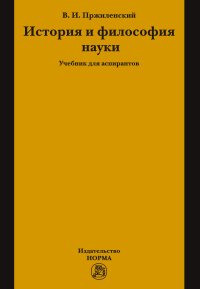 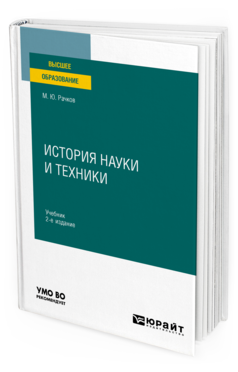 Рачков, М. Ю. История науки и техники : учебник для вузов / М. Ю. Рачков. — 2-е изд., испр. и доп. — Москва : Издательство Юрайт, 2020. — 284 с.  

      В курсе рассматривается история науки и техники, развитие автоматики, управления и космонавтики, излагаются основы научных исследований, этика науки, исторические аспекты организационной структуры науки и системы подготовки научных кадров в России. Освещаются вопросы развития экспериментальных исследований, описывается появление методов планирования измерительного эксперимента, а также средств автоматизации измерений
Грунвальд, А. Техника и общество: западноевропейский опыт исследования социальных последствий научно-технического развития : монография / А. Грунвальд ; пер. с нем. Е. А. Гаврилиной, А. В. Гороховой, Г. В. Гороховой, Д. Е. Ефименко. - Москва : Логос, 2020. - 160 с.  

      Освещается западноевропейский опыт исследования социальных последствий научно-технического развития. В этом контексте рассматривается концепция устойчивого развития. Раскрываются вопросы общественного регулирования создания новой техники и технологий. Показана роль социально-гуманитарного знания в комплексной оценке научно-технического развития. Обсуждается проблематика конвергентных технологий и их роль в интеграции науки, техники и общества. Высказана точка зрения на этические аспекты развития техники. Даны приложения, в которых излагается проблематика устойчивого развития в свете экологического императива современности
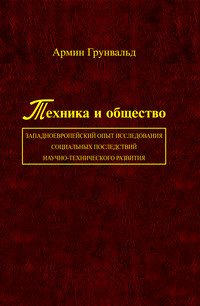 Ясницкий, Л.Н. Современные проблемы науки : учебное пособие / Л.Н. Ясницкий, Т.В. Данилевич. – 5-е изд. – Москва : Лаборатория знаний, 2021. –  297 с.  

      Рассмотрены вопросы становления и эволюции науки, психологии познания, а также способы передачи знаний и образование как фундаментальная категория науки. Обсуждаются взаимоотношения науки и философии, науки и религии, науки и искусства, науки и квазинауки. Особое внимание уделено проблемам взаимоотношения науки и производства, негативным последствиям научно-технического прогресса. Изложены и проанализированы современные методы получения научных знаний (технологии математического моделирования и искусственного интеллекта, включая обучение их практическому применению в различных областях человеческой деятельности
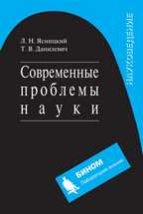